Технічний фаховий коледж ЛНТУ
Web технології
Тема 12. Бази даних
Викладач:
к.т.н., доц. Герасимчук О.О.
© Олег Герасимчук
ПОНЯТТЯ ПРО БАЗИ ДАНИХ
База даних — це впорядкований за певними правилами набір взаємопов’язаних даних
Основним призначенням бази даних є гарантоване систематизоване збереження даних і надання доступу до них користувачеві або комп’ютерній програмі, тобто забезпечення швидкого пошуку потрібних даних Електронні бази даних активно використовуються в банківській сфері (облік клієнтів, їх рахунків, проведених виплат та руху коштів), бібліотеках , пошукових системах Інтернету, системах обліку та здійснення оплати за користування електроенергією, газом, холодною та гарячою водою, під час проведення зовнішнього незалежного оцінювання учнів і в інших сферах діяльності людини
Сторінка пошуку публікацій у базі даних Національної бібліотеки України імені В.І. Вернадського
Модель бази даних
База даних є досить складним за своєю структурою об’єктом, тому перед створенням вона заздалегідь проектується — створюється модель бази даних.
Під час створення моделі бази даних використовують ту чи іншу модель даних. Найпоширенішими є такі види моделей даних: ієрархічна, мережева, реляційна й об’єктно-реляційна.
Ієрархічна БД
Ієрархічна модель даних базується на використанні графічного способу подання у вигляді деревоподібної структури.
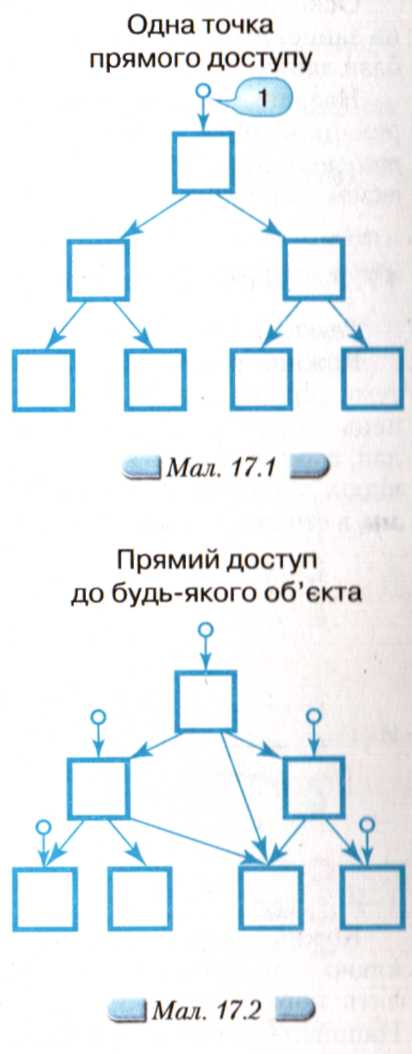 В суто ієрархічних моделях кожен об'єкт може підпорядковуватися тільки одному об'єкту вищого рівня
Ієрархічна БД
Перетворення в табличну форму:
дублювання даних
при зміні адреси фірми потрібно міняти її в усіх рядках
немає захисту від помилок введених оператором (Іван – Іванн), краще було б вибрати із списку
Мережеві БД
Мережева БД – це набір вузлів, в яких кожен може бути зв'язаний з кожним.
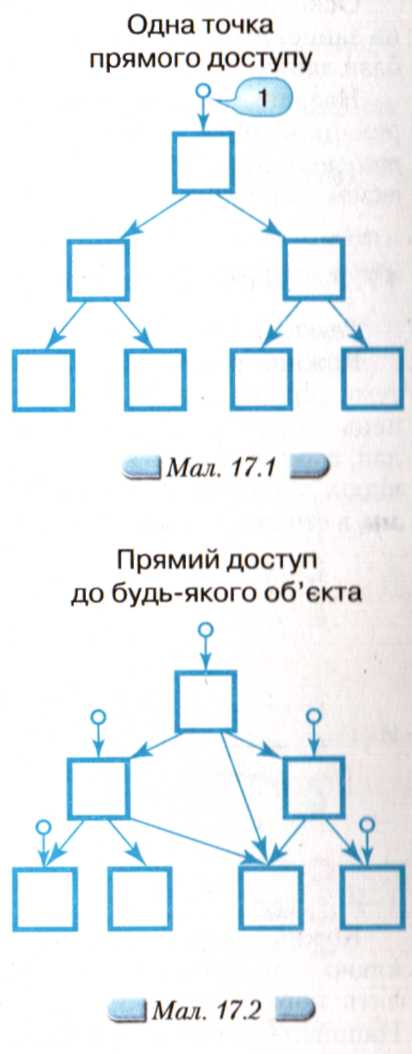 У мережних моделях безпосередній доступ може здійснюватися до будь-якого об'єкта незалежно від його рівня. 
Можливий також доступ до пов'язаних даних від будь-якої точки входу
А
Г
Б
В
!
Можна зберігати у вигляді таблиці, але з    дублюванням даних!
Мережеві БД
Різниця між ієрархічною моделлю даних і мережевою полягає в тому, що в ієрархічних структурах запис-нащадок повинен мати в тільки одного предка, а в мережевій структурі даних у нащадка може бути будь-яке число предків. Мережева БД складається з набору екземплярів певного типу запису і набору екземплярів певного типу зв'язків між цими записами. Тип зв'язку визначається для двох типів запису: предка і нащадка.
найповніше відображає структуру деяких задач (наприклад, мережеве планування в економіці)
складно зберігати і шукати інформацію в усіх зв'язках
заплутаність структури
Реляційні БД
1970-і рр. Е. Кодд, англ. relation – відношення.
Реляційна база даних – це набір простих таблиць, між якими встановлені зв'язки (відношення) з допомогою числових кодів.
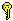 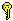 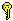 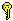 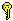 Реляційні БД
немає дублювання інформації; 
при зміні адреси фірми, достатньо змінити її тільки в таблиці Продавці;
захист від неправильного введення:
механізм транзакції: будь-які зміни вносяться в базу тільки тоді, коли вони повністю завершені.
складність структури (не більше 40-50 таблиць); 
при пошуку потрібно звертатися до декількох таблиць;
потрібно підтримувати цілісність: при вилученні фірми продавця потрібно вилучати всі зв'язані записи з всіх таблиць (в СКБД – автоматично, каскадні вилучення).
поля
записи
Реляційна модель орієнтована на організацію даних у вигляді таблиць
Кожний рядок таблиці містить відомості про один окремий об'єкт системи (про конкретну книгу, співробітника установи тощо), а кожний стовпець певні характеристики (властивості, атрибути) цих об'єктів. 
Наприклад, атрибутами об'єктів можуть бути автор книги, посада співробітника, відділ, у якому він працює тощо. 
Рядки такої таблиці називаються записами, а стовпці — полями
Властивості таблиць  БД
Кількість полів визначається розробником і не може змінюватися користувачем.
Будь-які поля повинні мати унікальне ім'я.
Поля можуть мати різний тип: 
рядок символів (довжиною до 255 символів) 
дійсне число (з дробовою частиною) 
ціле число 
грошова сума 
дата, час, дата і час 
логічне поле (істина або хибність, так або ні) 
багатосторінковий текст (МЕМО)
малюнок, звук або інший об'єкт (об'єкт OLE)
Поля можуть бути обов'язковими для заповнення або ні.
Таблиці можуть містити скільки завгодно записів (ця кількість обмежується тільки об'ємом диску); записи можна добавляти, вилучати, редагувати, сортувати, шукати.
Об'єктно-реляційна БД
Об'єктно-реляційна база даних - це система керування базами даних подібна до реляційної, але з об'єктно-орієнтованою моделлю бази: об'єкти, класи та наслідування підтримуються в схемі даних та мові запитів. На додачу, як і в реляційних БД, вона підтримує розширення моделі даних новими типами даних та методами.
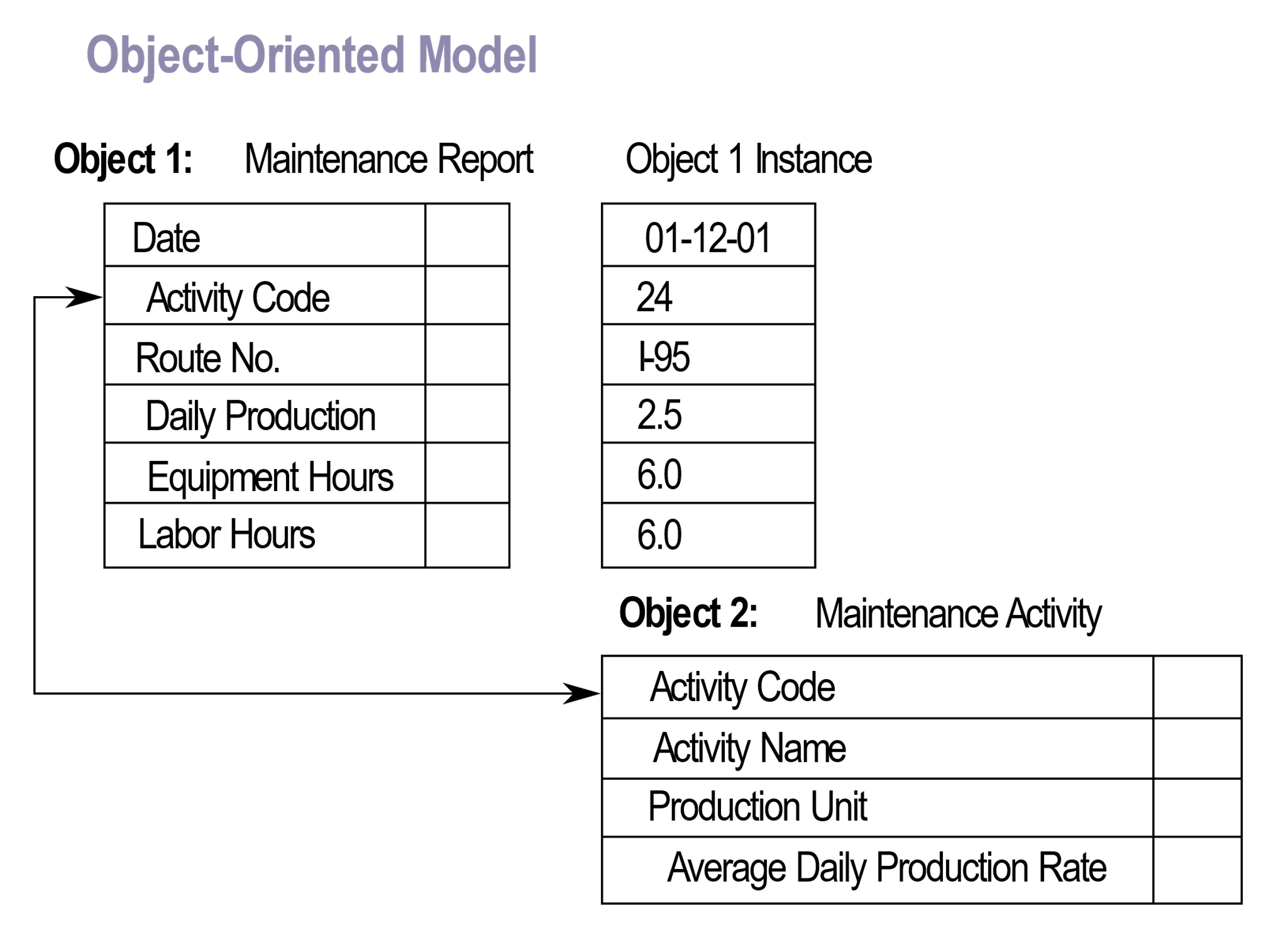 Нереляційні БД (NoSQL)
Нереляційна база даних – зберігає дані без чітких зв’язків між собою та без чіткої структури. Замість структурованих таблиць, всередині бази знаходиться безліч різнорідних документів, в тому числі і зображення, відео та навіть публікації у соціальних мережах. На відміну від реляційних БД, NoSQL бази не підтримують SQL запити.
Нереляційні БД (NoSQL)
На відміну від реляційних, у нереляційних базах даних схема даних є динамічною та може змінюватись у будь який момент часу. До даних складніше отримати доступ. Проте такі СУБД відрізняються швидкістю та продуктивністю. Фізичні об’єкти у NoSQL зазвичай можна зберігати прямо у тому вигляді, у якому з ними потім працює додаток.
Бази даних NoSQL підходять для зберігання великих об’ємів неструктурованої інформації, а також для швидкої розробки та тестування гіпотез.
У них можна зберігати дані будь яких типів та додавати нові в процесі роботи.
Масштабованість. NoSQL бази мають розподілену архітектуру, тому легко масштабуються горизонтально та вирізняються високою продуктивністю. Технології NoSQL можуть автоматично розподіляти дані на різних серверах. Це підвищує швидкість читання даних у розподіленому середовищі.